Использование технологии «СИНКВЕЙН»  в речевом развитии дошкольников
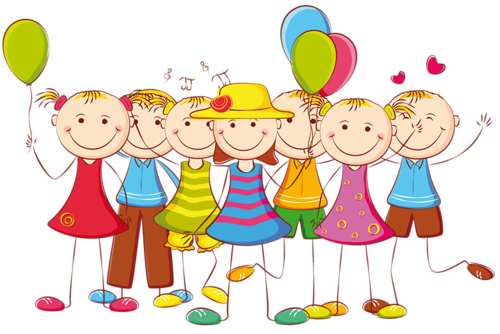 ,
«Речь - великая сила: она убеждает, обращает, принуждает»                                                                                                                     Р. Эмерсон
Целевые ориентиры речевого развития дошкольников (согласно ФГОС ДО):
 ребенок достаточно хорошо владеет устной речью,  может выражать свои мысли и желания; 
     активно взаимодействует со сверстниками и взрослыми, строит речевое высказывание в ситуации общения; 
     способен договариваться, учитывать интересы и чувства других, сопереживать неудачам и радоваться успехам других, стараться разрешать конфликты; 
     творческие способности ребенка проявляются в придумывании сказок, он может фантазировать вслух, играть звуками и словами; 
     может выделять звуки в словах, у ребенка складываются предпосылки грамотности;
     проявляет любознательность, задает вопросы, интересуется причинно-следственными связями (как? почему? зачем?), пытается самостоятельно придумывать объяснения явлениям природы и поступкам людей; 
     способен к принятию собственных решений
Что такое «СИНКВЕЙН»?
Слово «синквейн» происходит от французского слова «пять» 
и означает «стихотворение, состоящее из пяти строк».
Синквейн – это не обычное стихотворение, а стихотворение, написанное в соответствии с определёнными правилами 
Актуальность и целесообразность использования синквейна :
 открываются новые творческие интеллектуальные возможности;
 способствует обогащению и актуализации словаря;
носит характер комплексного воздействия (развивает речь, память, внимание, мышление)
 используется для закрепления изученной темы;
 является игровым приемом.
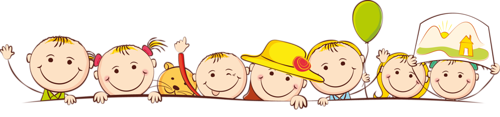 Правила  написания  синквейна:
Синквейн для дошкольниками как увлекательная игра. 
Но нужно помнить, что необходимо составлять синквейн только на темы хорошо известные детьми и обязательно показывать образец.

1-я строка – одно слово, обычно существительное, отражающее тему синквейна.
2-я строка – два слова, прилагательные, описывающие основную мысль.
3-я строка – три слова, глаголы, описывающие действия в рамках темы.
4-я строка – фраза из нескольких слов, показывающая отношения автора к теме, предложение по теме.
5-я строка – слова, связанные с первым, отражающие сущность темы (ассоциации).
Чёткое соблюдение правил написания синквейна                     не обязательно.
Алгоритм составления синквейна
Модель синквейна
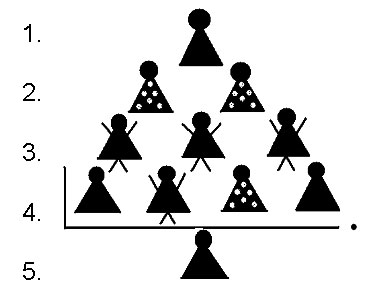 Предмет (тема) –слово-предмет 
Слова-признаки  по теме.
Слова- действия по теме.
Предложение по теме.
Ассоциация по теме: одно слово-предмет
Работа по обучению дошкольников составлению синквейна ведется поэтапно:
I этап  – подготовительный 
(сентябрь-декабрь первого года обучения)
Цель: знакомство и обогащение  словаря дошкольников словами-понятиями: «слово-предмет», «слово-определение», «слово-действие», «слово-ассоциация», «предложение»,  введение символов этих слов.
Словесные игры и упражнения («Кто это? Что это?»,  «Отгадай загадки»,  «Узнай по описанию»,  «Скажи, какой? какая? какое? какие?»,  «Подбери признаки», «Кто что делает?» и другие). Не требуют специальной подготовки, поэтому можно играть даже в свободное время.
Дидактические игры (настольно-печатные материалы).
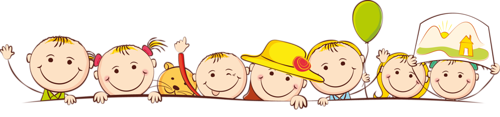 Условные обозначения слов для составления синквейна детьми:
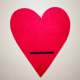 Слово – живой предмет (кто?)
Слово – неживой предмет (что?)
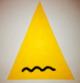 Слово – определение (какая? какой? какое? какие?)
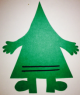 Слово – действие (что делает? что делают?)
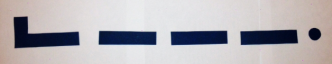 Предложение
Слово – ассоциация
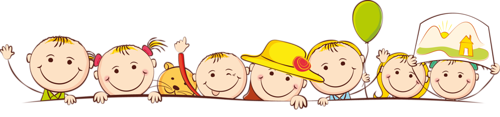 II этап – основной (январь  – май первого года обучения).
Цель: знакомство с алгоритмом составления синквейна, формирование первоначального умения составлять синквейн (с помощью педагога).

Алгоритм составления синквейна для дошкольников:
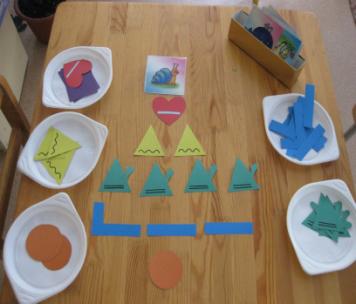 III этап -практический 
(до конца второго года обучения).
Цель: Формирование умения и совершенствование навыка составления дидактического синквейна по лексическим темам.
Тема его может быть любой:
  о природе;
  о картине и литературном герое;
  о маме или папе;
  о настроении;
  …
  …
Дети сочиняют синквейны
Машина
Красивая, быстрая 
Стоит, паркуется, , разгоняется 
Моя машина самая красивая. 
Игрушка.
ДОМ
Дом
Многоэтажный, кирпичный 
Строится, стоит, нравится 
Я люблю свой новый дом.
Семья
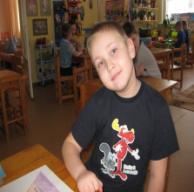 Составить синквейн по  теме «Семья»
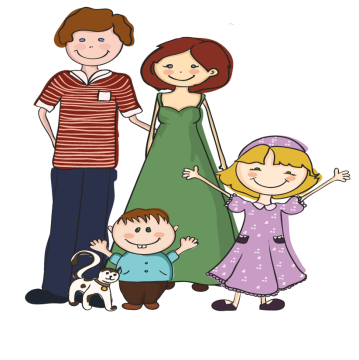 1.Слово-предмет
2.Слова – признаки(2)
3. Слова-действия (3)
4. Предложение по теме
5. Синоним, ассоциация.
СИНКВЕЙН -ЗАГАДКА
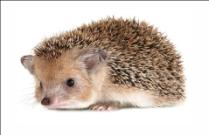 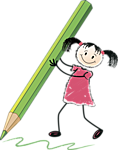 1. ?
2. Cерый, колючий
3. Фыркает, спит, сворачивается.
4. Мне нравится этот зверек
5. Лес.
Педагогическая ценность
Составление синквейна похоже на игру, ведь сочинять весело,
 полезно и легко! Можно научить составлять синквейны детей, 
ещё не умеющих читать!
Обогащает словарный запас.
Учит формулировать идею (ключевую фразу).
Позволяет почувствовать себя хоть на мгновение творцом.
Получается у всех.
Активизирует  и развивает мыслительную деятельность.
Синквейн о синквейне
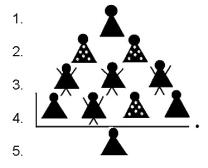 1. Синквейн. 
2. Творческий, активизирующий. 
3. Развивает, обогащает, уточняет. 
4. Синквейн помогает учиться. 
5. Технология.